Hardware Accelerator for Hot-word Recognition
Gautam Das Govardan            Jonathan Mathews            Wasim Shaikh            Mojes Koli
Hot word recognition
Widely used in intelligent personal assistants.
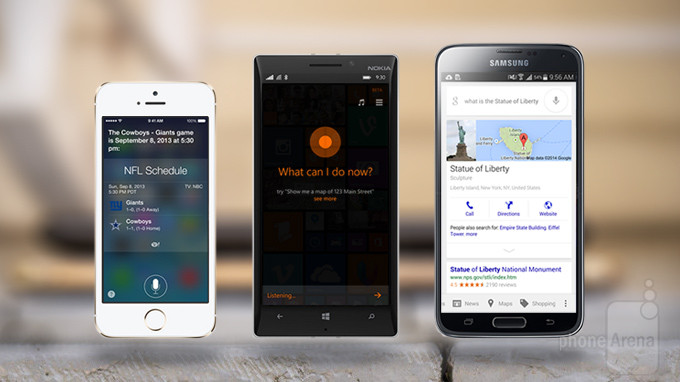 Siri
Apple :
Google :
Google Now
Microsoft :
Cortana
Samsung :
S Voice
LG  :
Voice Mate
IBM :
Watson
Such speech recognition technology is now built into every major operating system.
http://www.phonearena.com/news/Google-Now-vs-Siri-vs-Cortana-showdown_id59877
Speech recognition technology uses methods and algorithms which can be
power consuming, considering ALWAYS ON feature in the above implementations
Motivation :
Build hardware accelerators for optimized implementation of this algorithms for speed, power and efficiency.
Speech Recognition - Overview
Feature Extraction
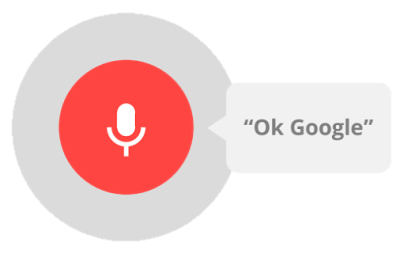 Mel Frequency Cepstral Coefficents (MFCCs)
Linear Prediction Coefficients (LPCs)
Linear Prediction Cepstral Coefficients (LPCCs)
Comparison with trained system
Hidden Markov Model (HMM)
“OK GOOGLE”
Hardware Implementation – Why?
An FPGA algorithm accelerator is by definition meant to take advantage of the parallelism inherent in hardware.
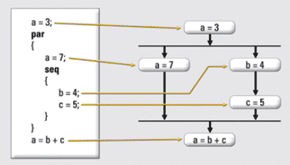 Advantages of implementing the C code in the hardware? All operations
finish in lesser clock cycles
An in-order processor will take multiple clock cycles to execute this code
Can a designer write a C code at a high level of abstraction and truly expect it to generate quality hardware in the FPGA?
Mel Frequency Cepstral Coefficient (MFCC)
1. Widely used in automatic speech recognition systems
2. Mel-Frequency analysis of speech is based on human 	perception 	experiments
3. Keeps only linguistic features, discards other stuff that carries Information
	 like background noise etc.
Steps involved :
>  Frame signal into short frames.
- Usually 20-40 frames
>  For each frame, find its spectral density by characterizing it in frequency
	domain.
- FFT representation
>  Apply the Mel filterbank to above power spectra, sum the energy in each filter.
- What are Mel filterbanks?
>  Take logarithm of all the filterbank energies
5
- Why?
>  Take DCT of the log filterbank energies
>  Keep DCT coefficients 2-13, discard the rest
Mel Frequency Cepstral Coefficient (MFCC)
Input audio signal
Keep 2 to 13 values only
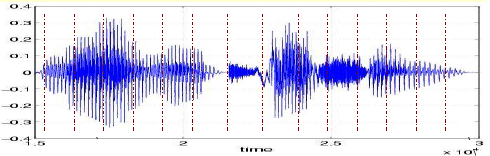 Pre-emphasis
&
Windowing
DCT
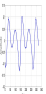 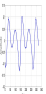 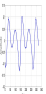 Log of filter bank energies
FFT
Mel filter banks
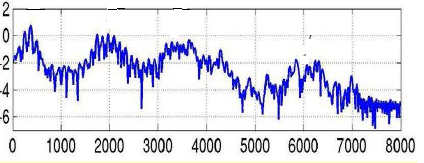 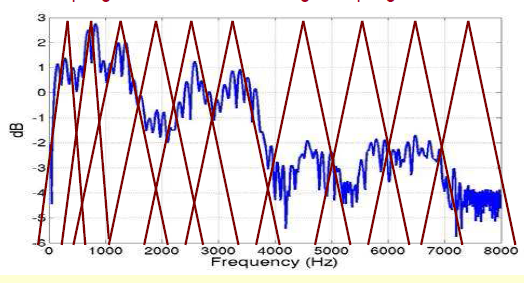 Implementation
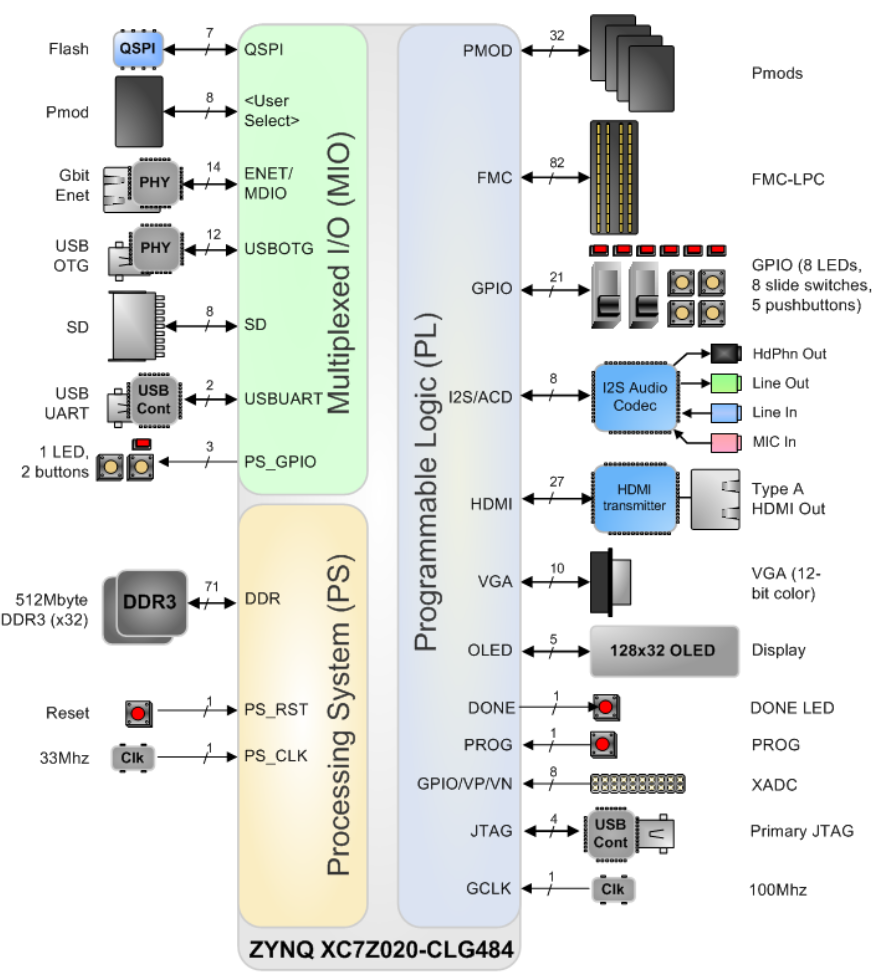 Hardware Accelerator: MFCC feature extraction
Zedboard: Zynq 7000 AP
Processing System: 33.33MHz
Programmable Logic: 100MHz
512MB DDR3
Onboard USB-JTAG
7
Development Tools
Vivado HLS  
High Level Synthesis software
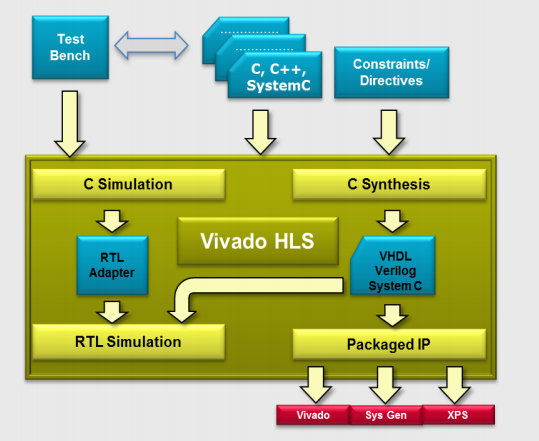 1. Execute C algorithm to validate it against written testbench
2. Run synthesis to obtain desired RTL implementation
3. Apply constraints/Directives to obtain desired optimizations
4. Reuse same testbench for C/RTL cosimulations
5. Package and export final IP
Vivado Interconnect Tool
6. Provides a GUI to make interconnections between the imported IP, application processor system, BRAM controller etc. through high speed AXI interconnect buses. A bitstream file is generated and exported to Xilinx SDK
Xilinx SDK
7. Uses the generated bitstream file to program the Zync 7000 device on Zedboard
Vivado HLS (High Level Synthesis)
HLS transforms a C specification into an RTL implementation
Benefits of HLS:
1. Algorithms developed at C level: abstracts the user from implementation
	details
2. Functional correctness is validated using verification at C level: Faster than
	traditional HDL verification techniques
3. Optimization directives allow C synthesis to produce hardware with the
	required area – performance requirement
3. Quick design space exploration: Creating many different implementations
	increases the likelihood of finding the most optimal solution
Vivado HLS provides Synthesis and Analysis views:
Synthesis: Gives estimates of the Performance, Utilization and Interface
Analysis: Gives a count of number of clocks taken by each instruction
9
Optimizations
Vivado HLS provides directives for optimization. Important ones are:
1. Pipeline: Loops, functions and tasks can be pipelined to reduce the time
	interval (or increase the throughput)
2. Loop Unroll: For-loops can be unrolled to create multiple independent
	operations
3. Inline: Inlining a subfunction removes all the function hierarchy. Enables
	logic optimization across function boundaries and improves latency by 	reducing function call overhead
4. Array Partition: Partitions large array into multiple smaller arrays to improve 	access to data and remove block-RAM bottlenecks
5. Allocation: Specifies limit on the number of operations, cores or functions 
	to be used. Forces sharing of hardware and hence increases the latency, 
	but 	reduces the area
10
MFCC Accelerator
1. A C code for MFCC algorithm is simulated using test bench and verified 	for correctness using Vivado HLS
2. The C function is synthesized into HDL
3. The baseline HDL is generated without forcing any optimization. 
	The resource utilization is shown in the figure
4. The percentage resource utilization is not fairly distributed
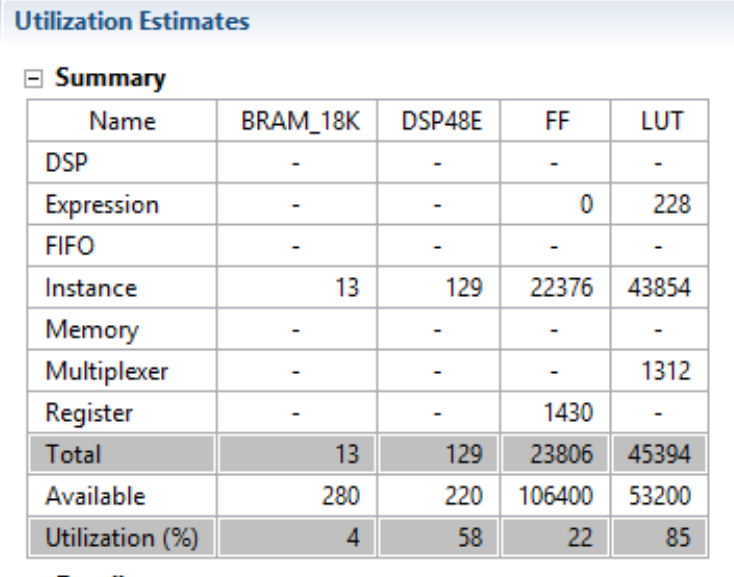 11
Baseline MFCC Accelerator
Summary shows that it takes approximately 1.414 million clocks to complete one execution
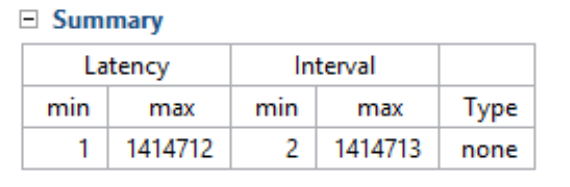 The outer for loop (FILTER_FOR) and the inner for loop (BINSIZE_FOR) latencies is shown below
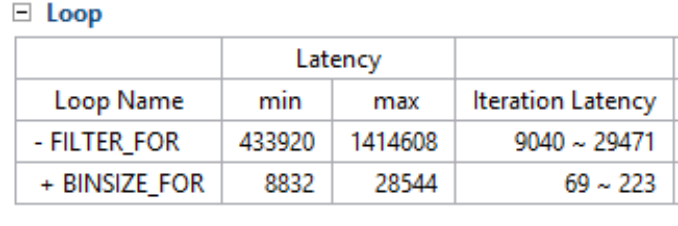 12
Optimized MFCC Accelerator
A sub-function called by the inner function is pipelined to optimize for performance
A 35% reduction in the interval was observed in the optimized implementation, with approximately 8% increase in FF and 1% increase in LUT utilization
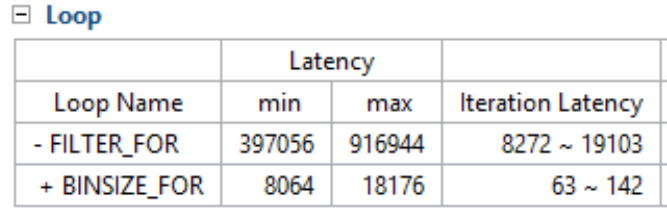 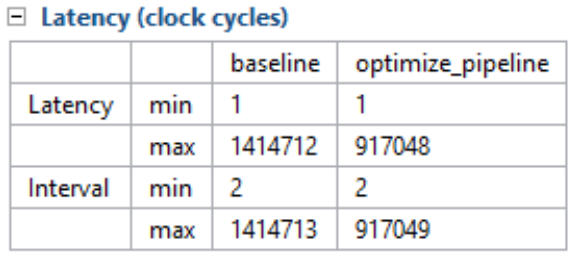 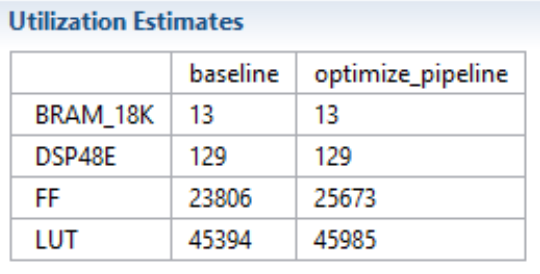 13
Next Steps
1. Hidden Markov Model: Programmable Logic resource constraints forces 	software implementation on the application processor
2. Power measurements for all the accelerators with different 	optimizations needs to be measured
3. Real time audio processing for input from microphone
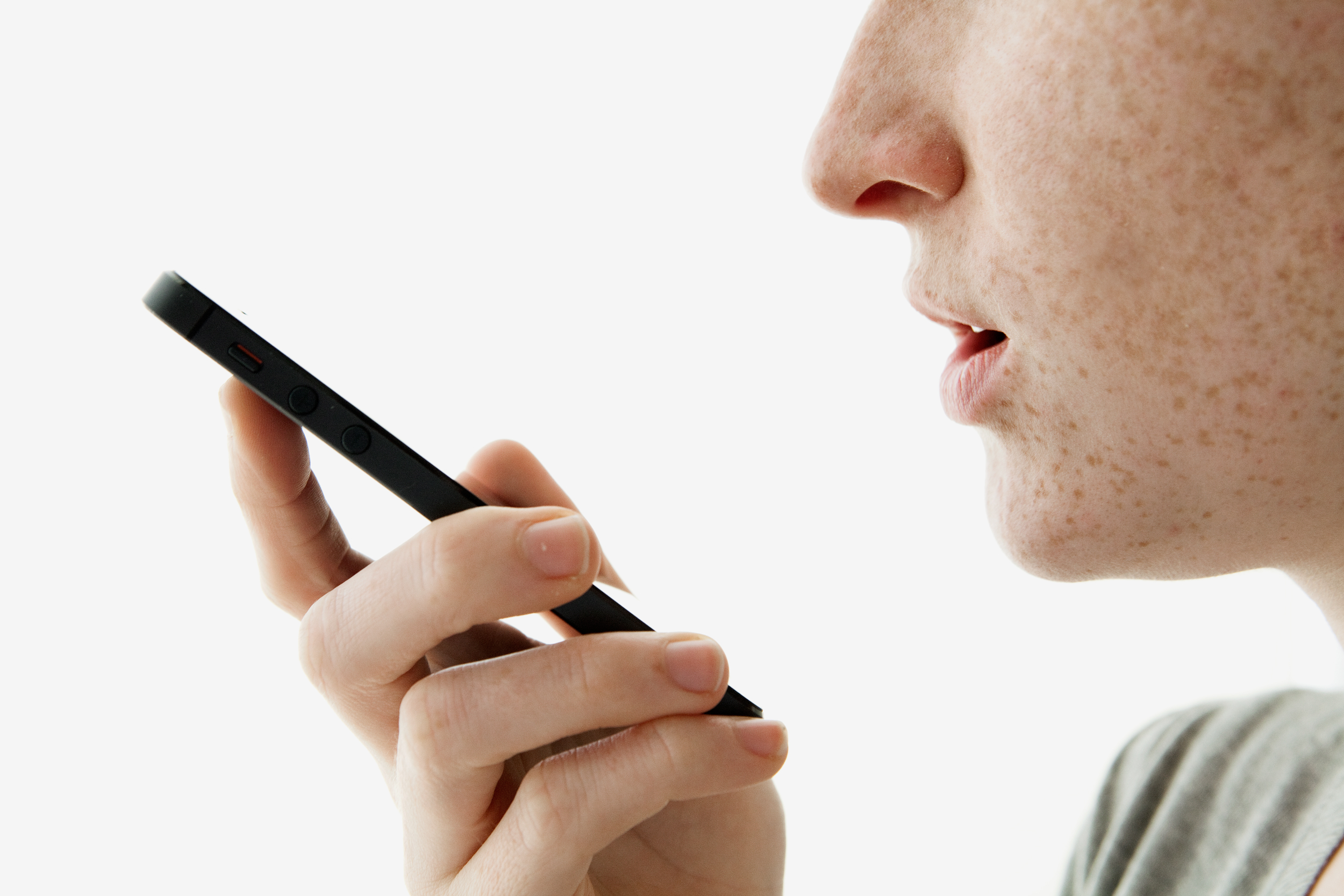 14